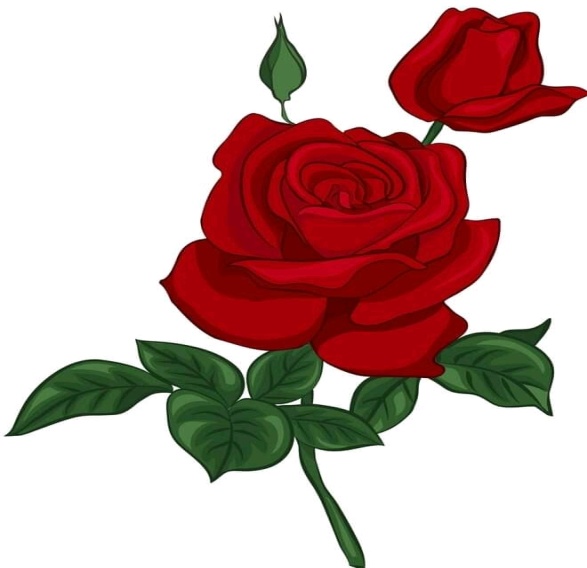 WEL COME
Introduction of the teacher
Teacher’s Name: Md. Tajul Islam
Assist Teacher
Assim Kutira G.P School
Fulbaria,Mymensingh
ICT Batch-6
PTI,Mymensingh
Introduction of the lesson
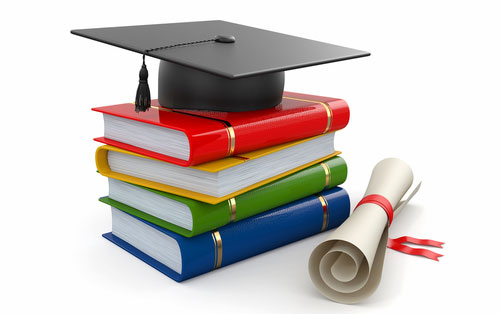 Class-5 , Uni-1
Title of the lesson : Hello !
Today’s lesson :A. Read and Say :
Time : 40 Minutes
Learning Outcomes
By the end of the lesson the student will be able-
Litening :1.3- to recognize which words in a sentences are stressed.
 Speaking :1.1- to say words ,sounds,stress and intonation.
Reading :1.5- to read words,phrases and sentences in the text with proper pronounciation,stress and intonation.
Creating safe environment
showing  picture
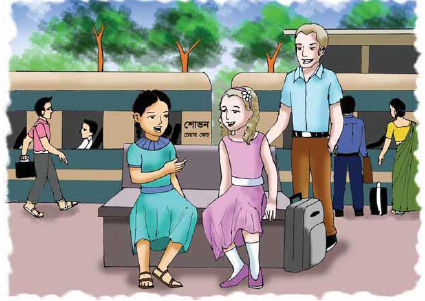 What can we see in the picture?
Review  of the lesson
What did we learn in the last class ?
[Speaker Notes: Can anybody say this ?]
Today’s Lesson :
Today we will learn –
Hello !
What do Sima and Jessica disscuss with each other ?
[Speaker Notes: Ok.]
Now everybody opens your text book page at page 2
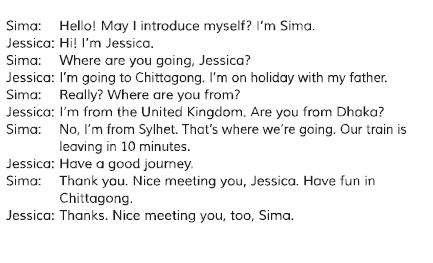 New words
introduction
really
holiday
meeting
leaving
Teacher’s Reading
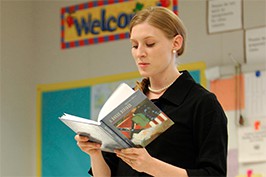 [Speaker Notes: Follow me. Read with me. Say with me.]
Pair work
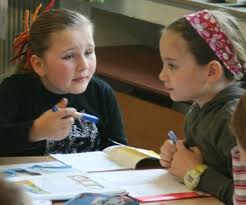 [Speaker Notes: Make in  pairs.Act this again and again]
Individual work
Read the text silently.
[Speaker Notes: Read the words,phrases and .intonation correct stress and intonation]
Assesment
Where is Jessica going ?
Where is Sima going ?
[Speaker Notes: Who can say first? Raise your hand. Ok. Thank you.Fine.Well.Very well.]
Home work
Write five sentences about yourself.
Fare well
No more today.
Take care of your health.
See you the next class.
Ok
[Speaker Notes: No more today.Bye.Take care of your health. See you the next class.]
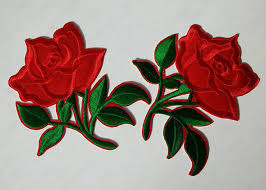 THANK YOU